Welcome
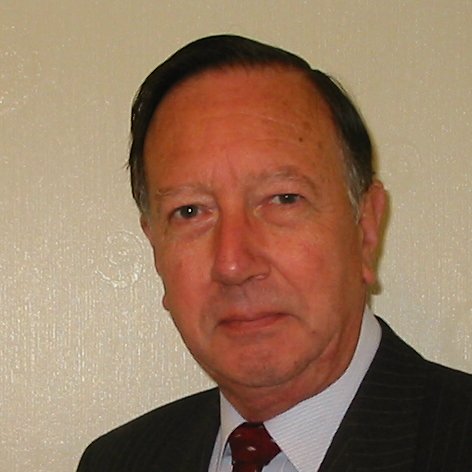 These challenges were developed by Derrick Willer MBE and colleagues.
They are free to download and use in an education environment.
Please ensure that there is adult supervision, complete adherence to Health and Safety, and adequate PPE.
Derrick is a STEM Ambassador.
He has supported education in schools and colleges for over 30 years, initially as a Neighbourhood Engineer in the 1980’s, leading the local Year of Engineering Success campaign in 1996 and the Campaign to Promote Engineering from 1997 to 2004. 
He was awarded an MBE for services to Education in 2018.
Guide
This activity is for pupils to understand various logic and maths questions.
Risks
Mandatory: close supervision by a competent adult
Welcome
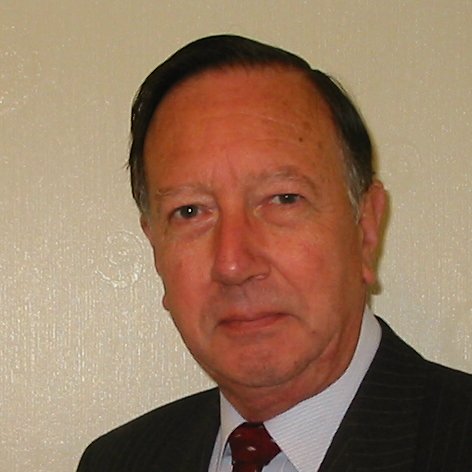 I very much hope that you will enjoy this fun quiz and learn new things
Another Dozen Ten Minute Challenges
You have ten minutes for completing each challenge.
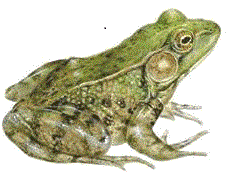 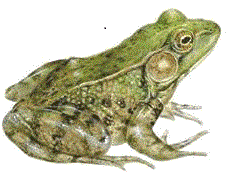 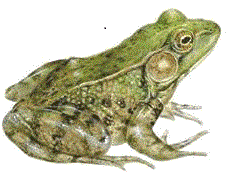 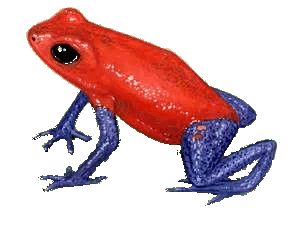 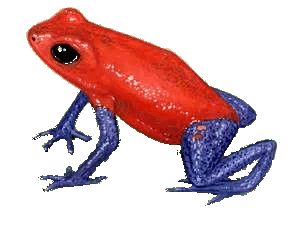 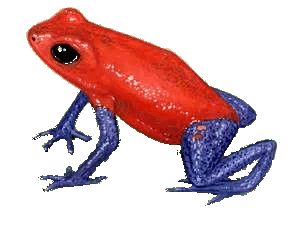 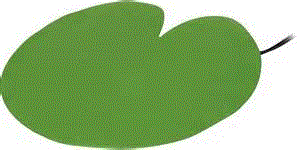 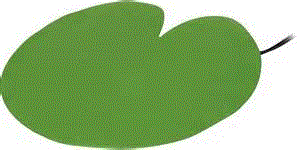 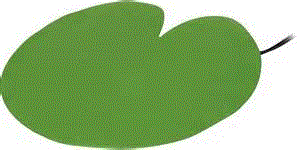 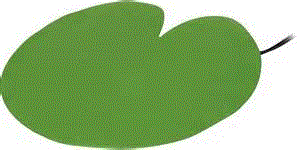 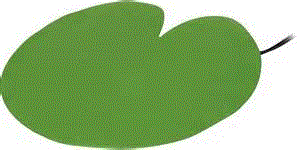 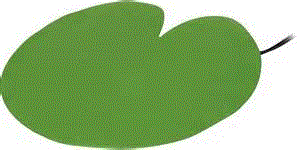 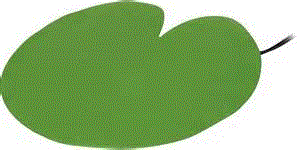 Feuilles Et Grenouilles
Leaves and Frogs
There are seven lily-pads, three green and three red frogs.

Each frog can slide forward one lily-pad or jump over a frog.

They cannot go backwards!

What is the minimum number of moves to get the frogs to the other side?
1
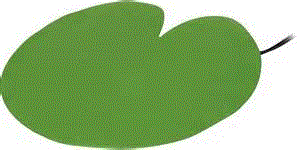 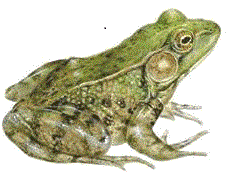 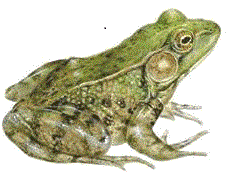 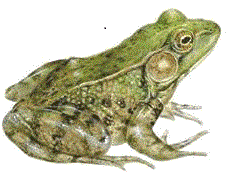 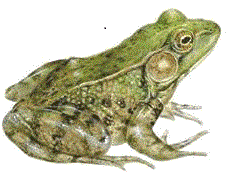 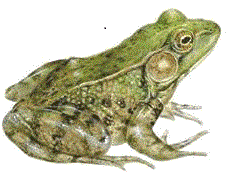 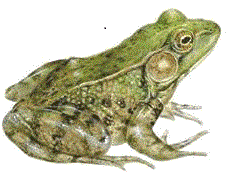 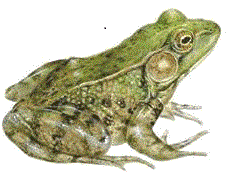 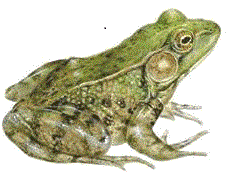 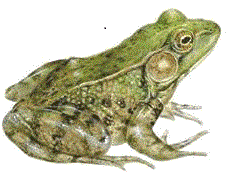 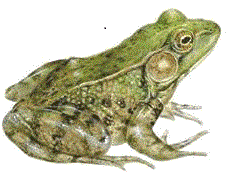 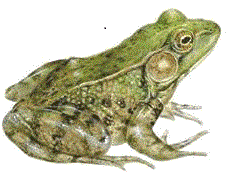 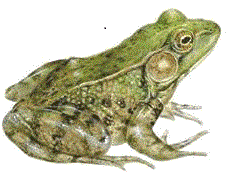 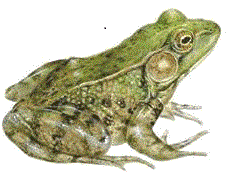 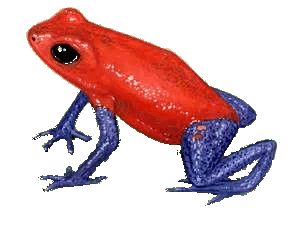 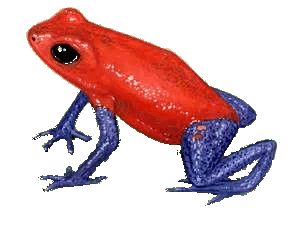 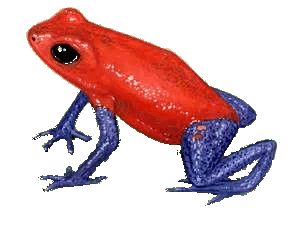 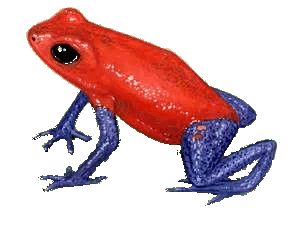 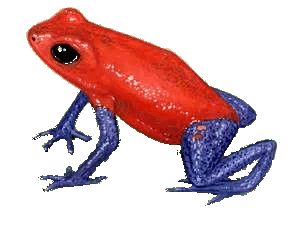 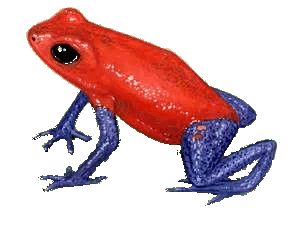 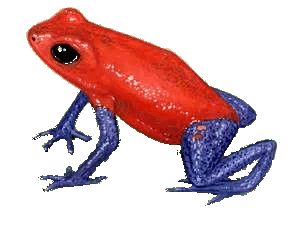 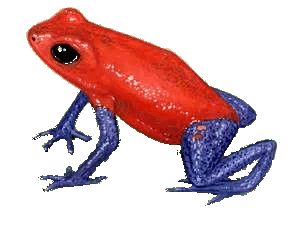 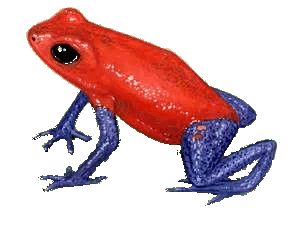 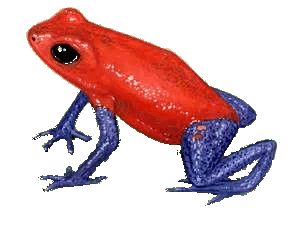 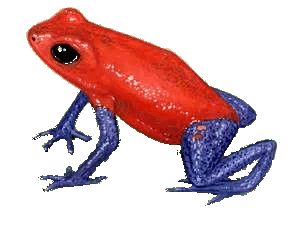 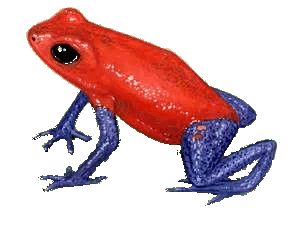 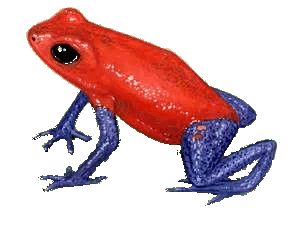 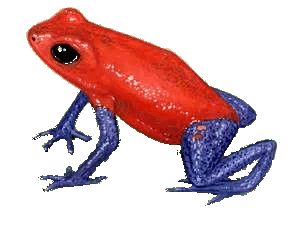 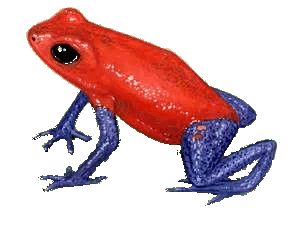 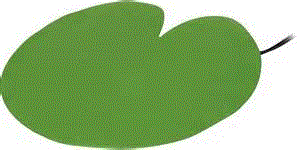 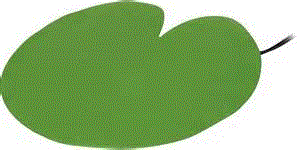 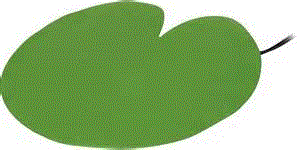 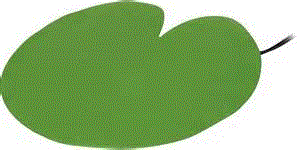 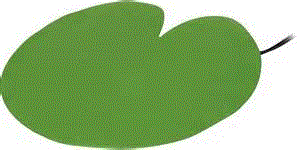 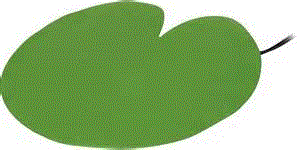 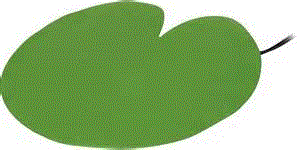 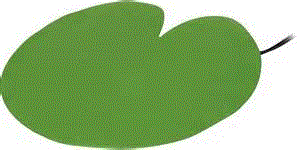 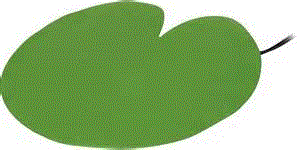 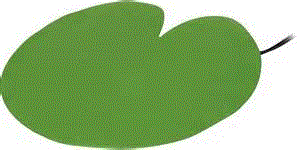 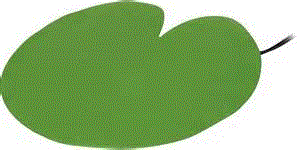 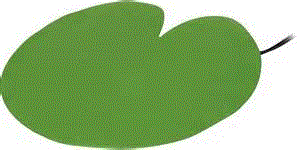 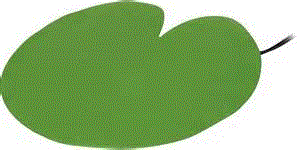 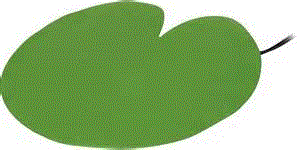 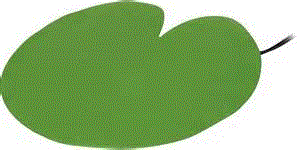 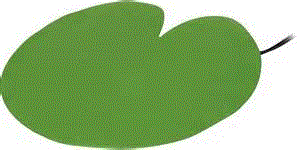 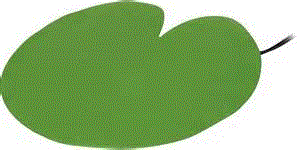 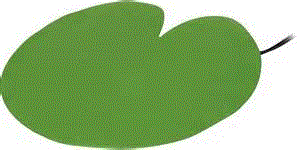 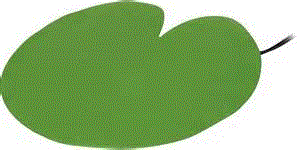 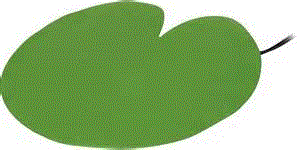 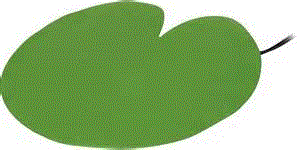 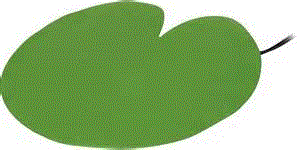 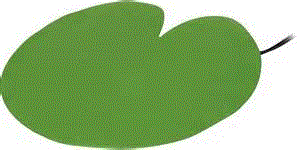 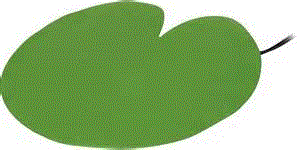 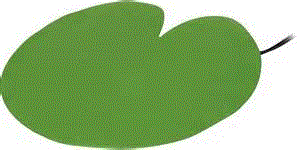 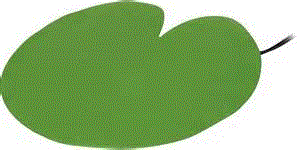 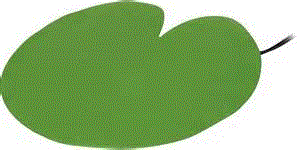 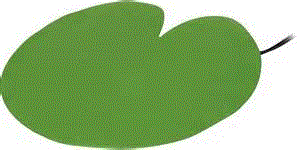 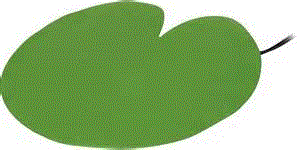 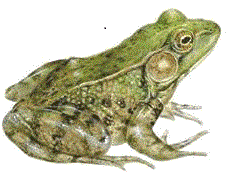 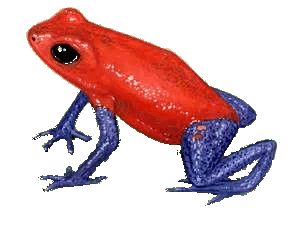 2
3
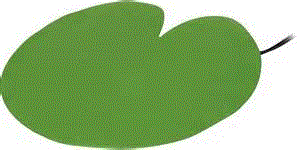 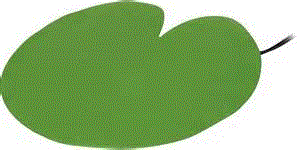 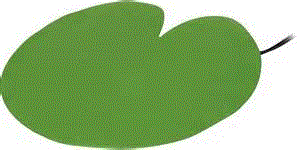 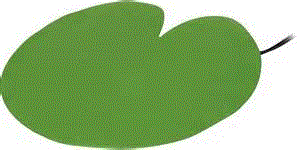 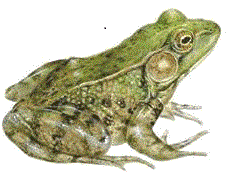 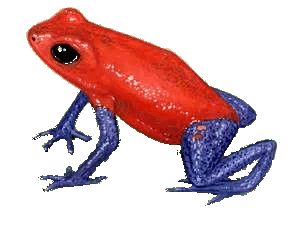 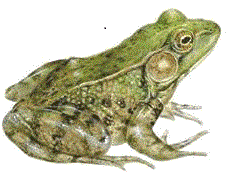 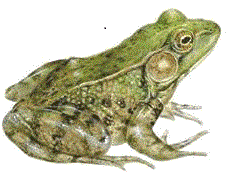 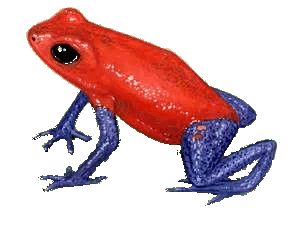 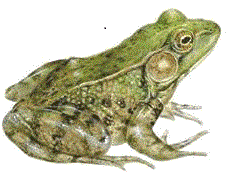 4
5
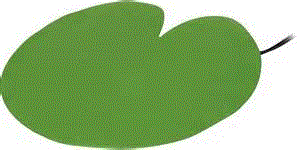 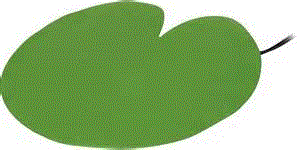 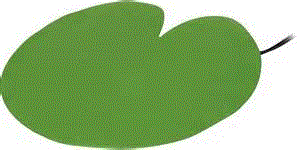 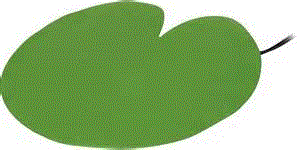 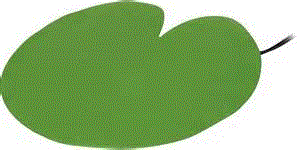 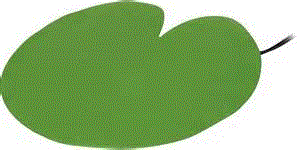 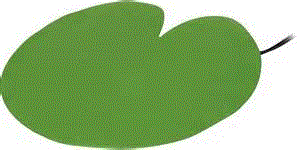 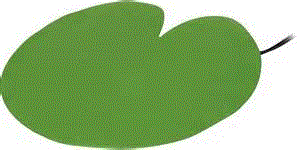 Feuilles Et Grenouilles
Leaves and Frogs
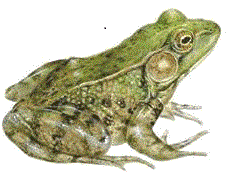 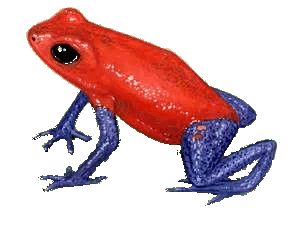 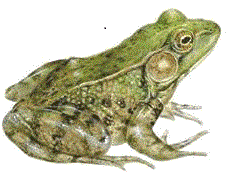 5
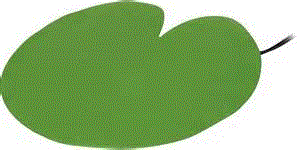 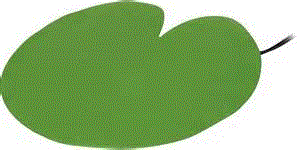 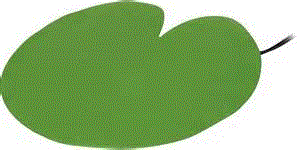 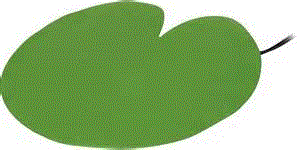 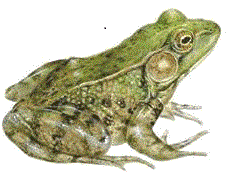 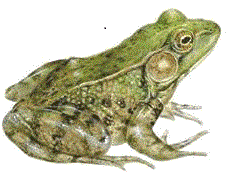 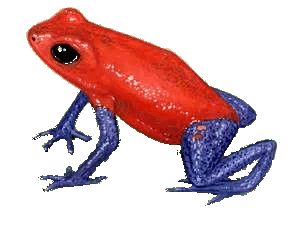 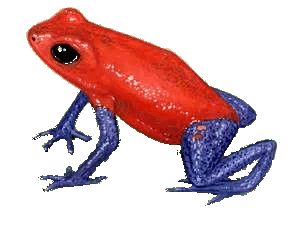 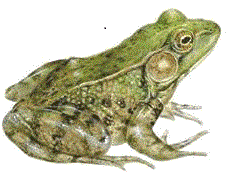 6
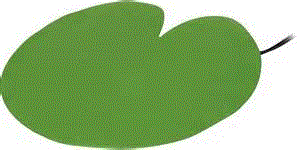 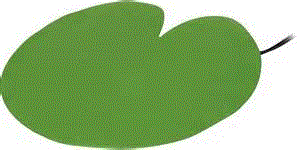 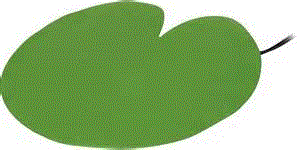 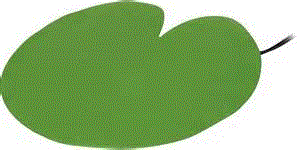 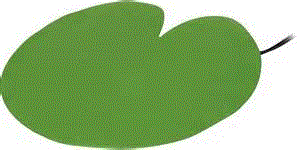 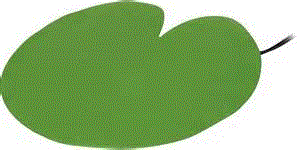 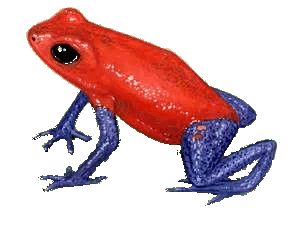 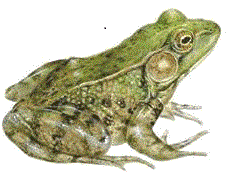 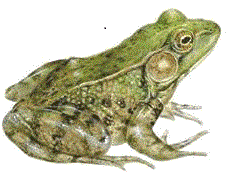 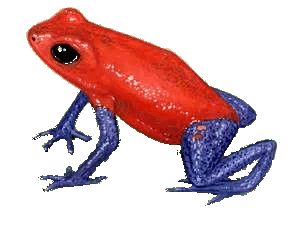 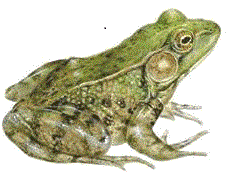 7
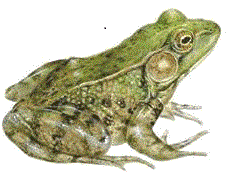 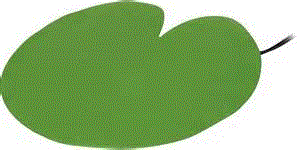 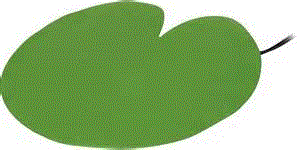 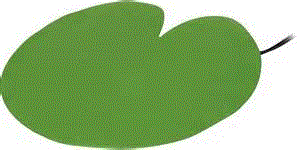 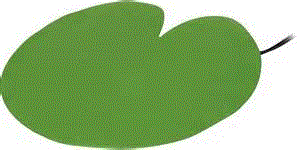 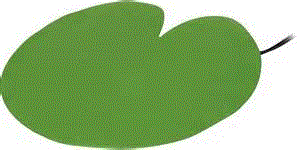 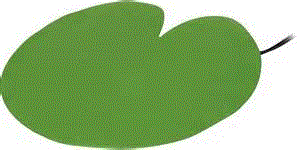 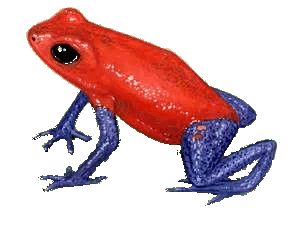 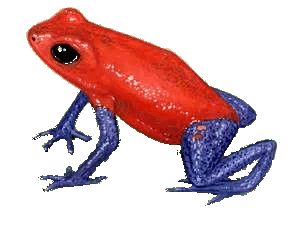 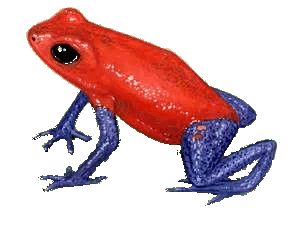 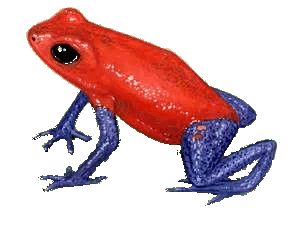 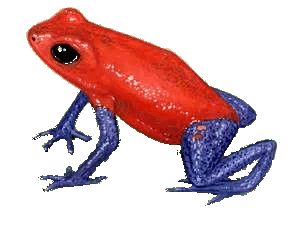 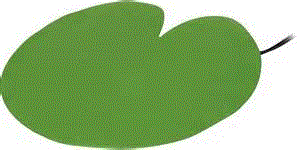 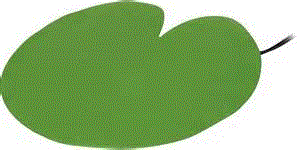 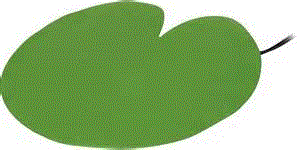 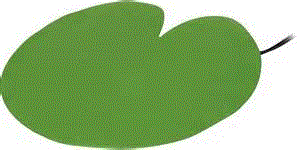 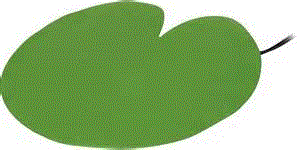 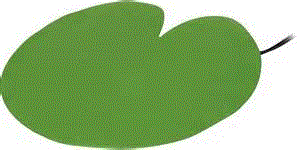 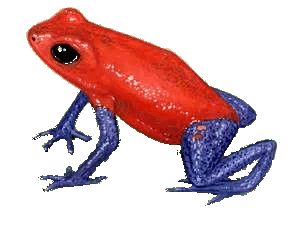 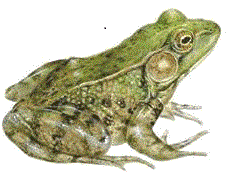 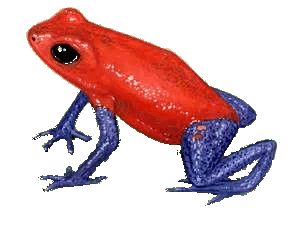 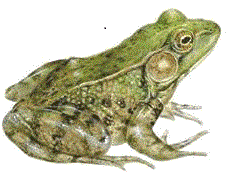 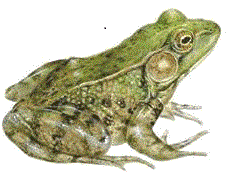 8
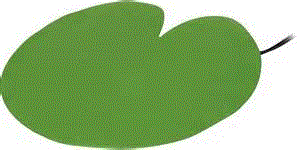 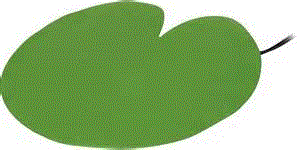 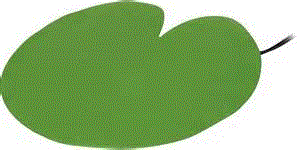 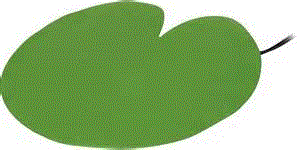 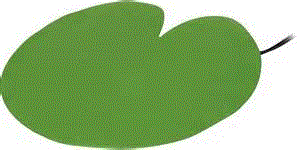 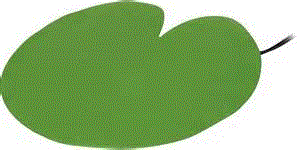 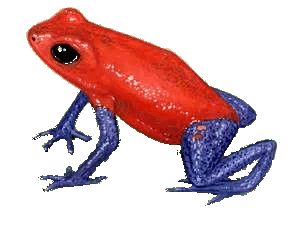 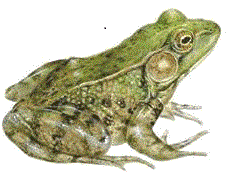 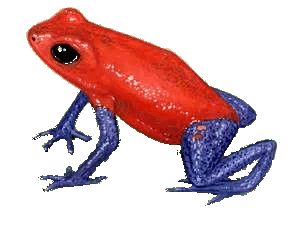 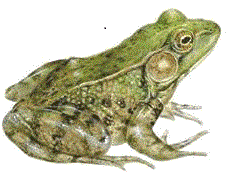 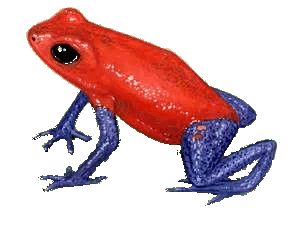 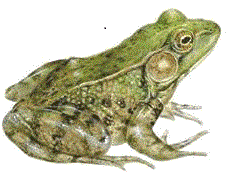 9
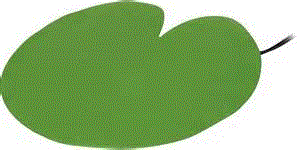 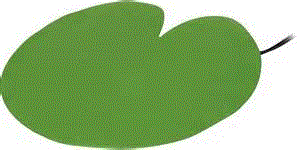 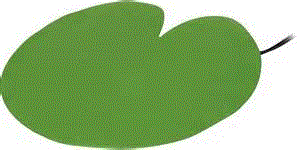 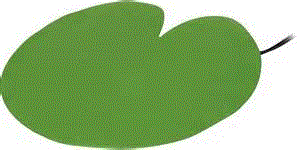 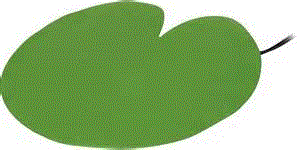 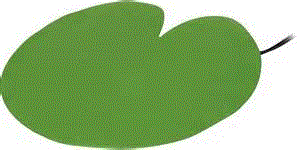 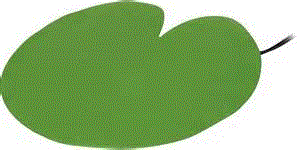 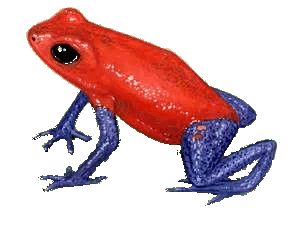 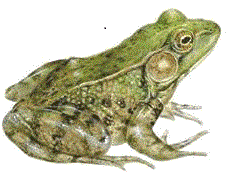 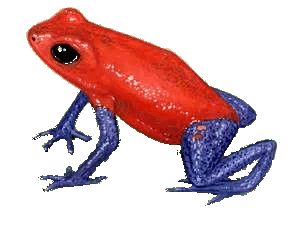 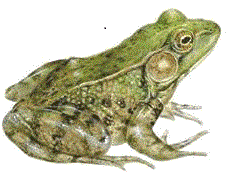 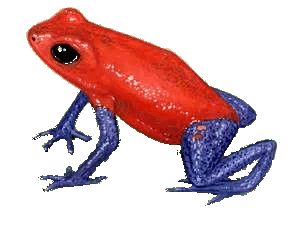 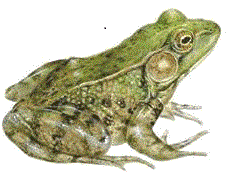 10
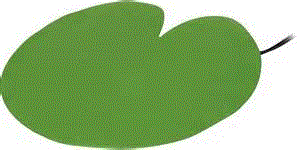 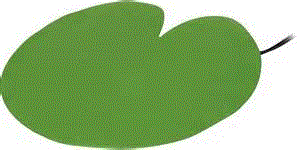 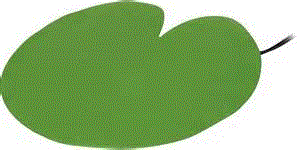 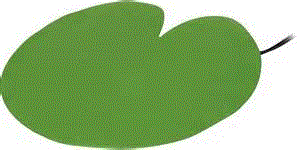 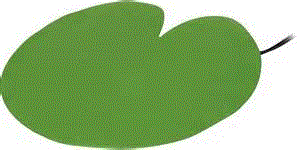 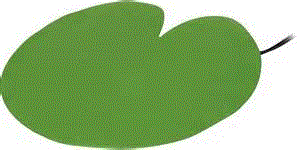 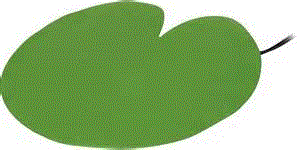 Feuilles Et Grenouilles
Leaves and Frogs
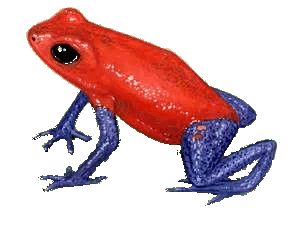 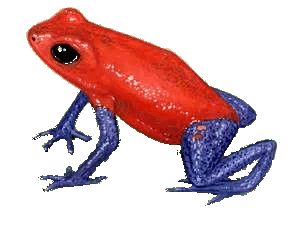 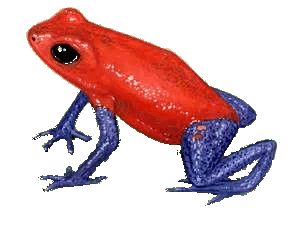 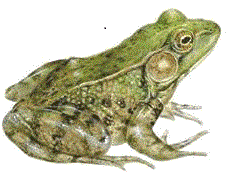 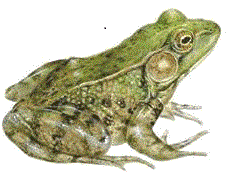 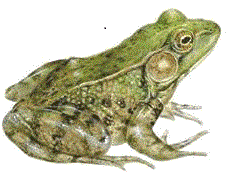 11
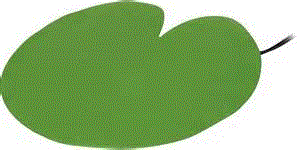 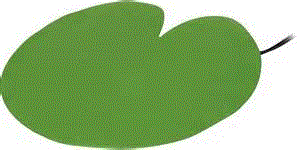 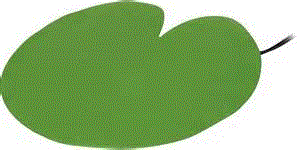 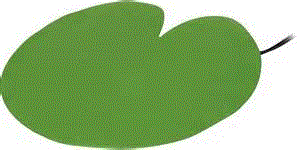 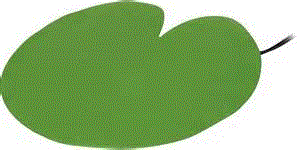 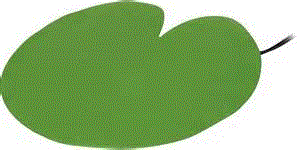 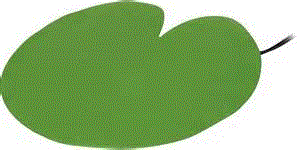 Feuilles Et Grenouilles
Leaves and Frogs
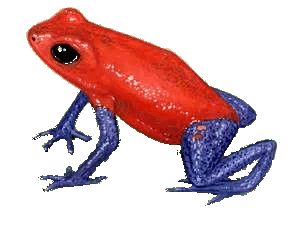 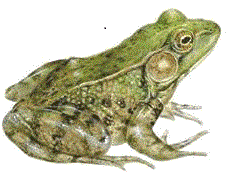 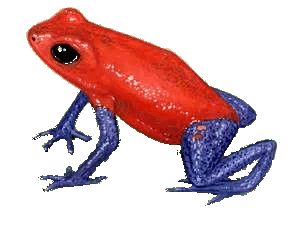 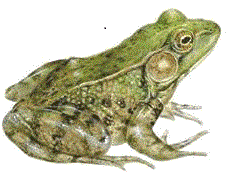 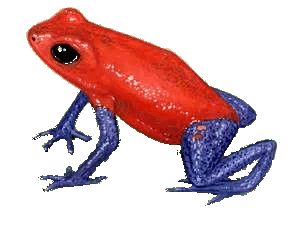 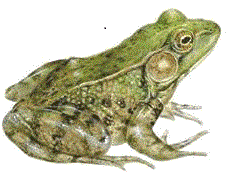 10
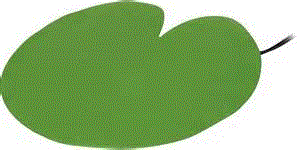 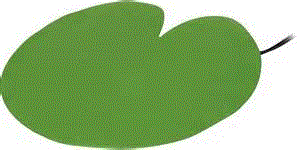 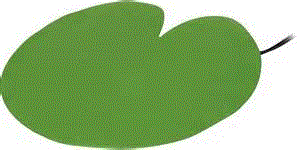 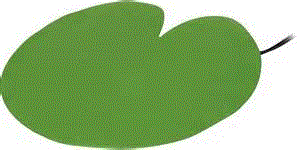 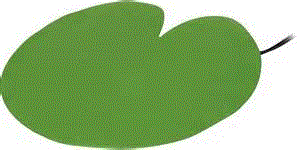 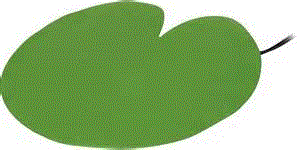 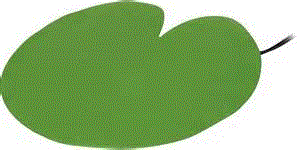 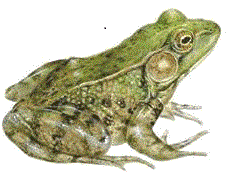 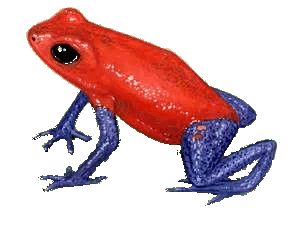 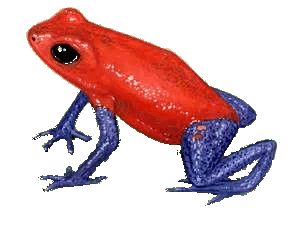 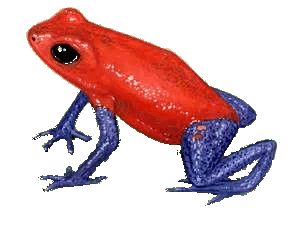 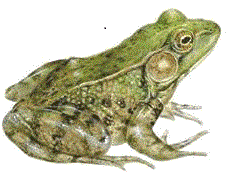 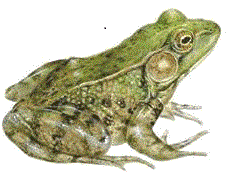 12
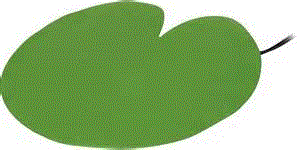 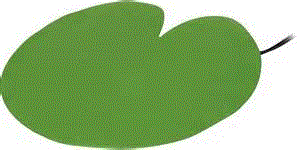 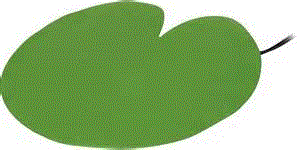 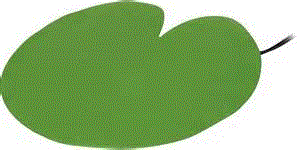 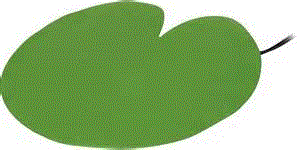 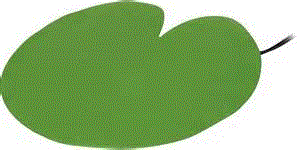 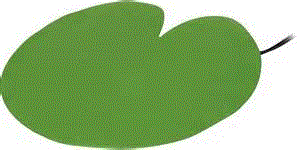 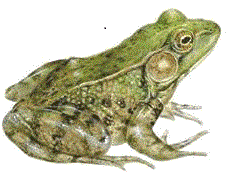 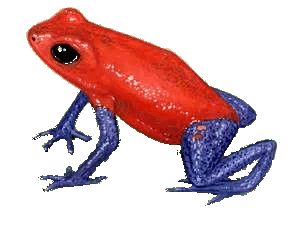 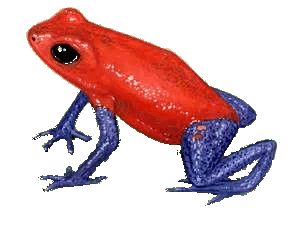 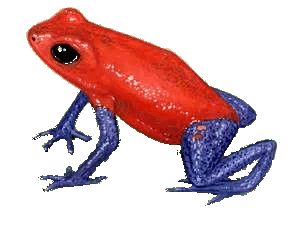 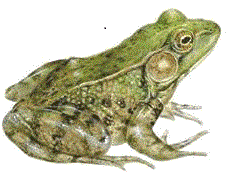 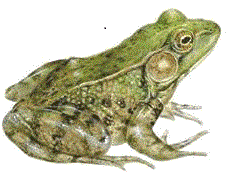 13
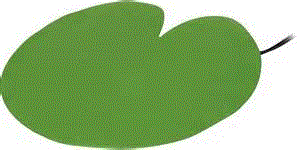 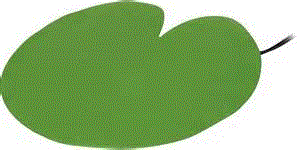 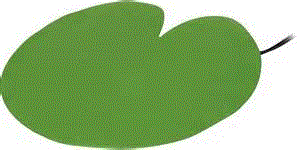 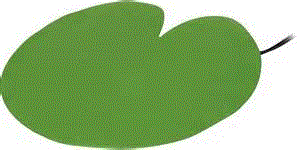 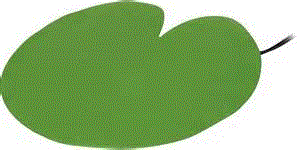 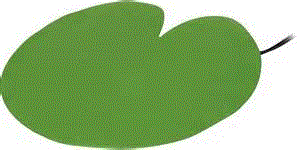 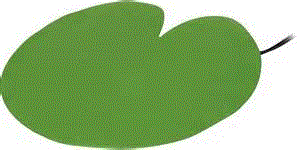 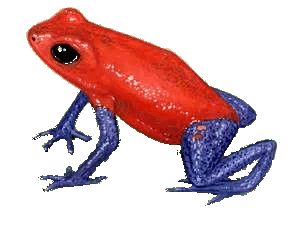 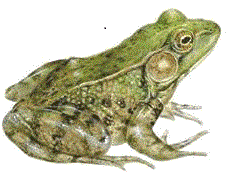 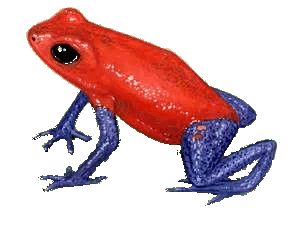 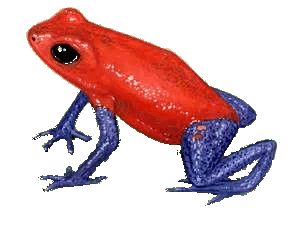 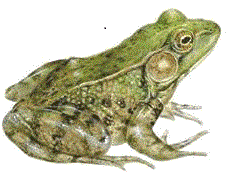 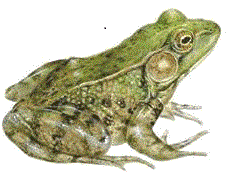 14
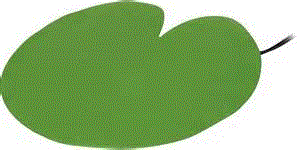 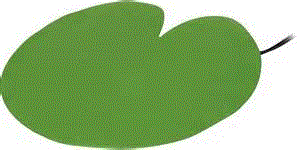 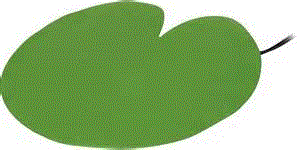 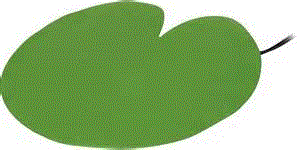 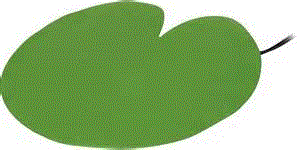 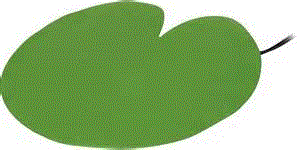 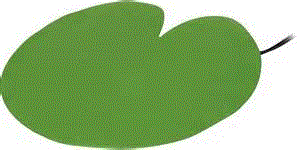 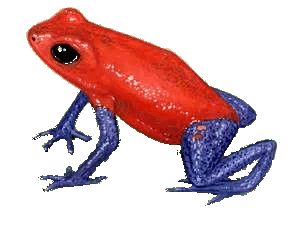 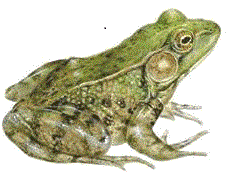 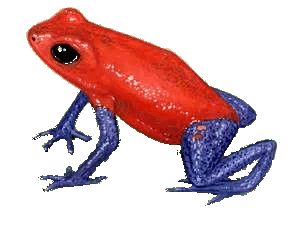 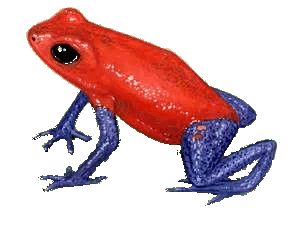 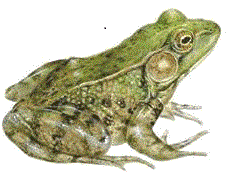 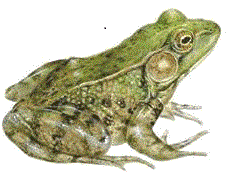 15
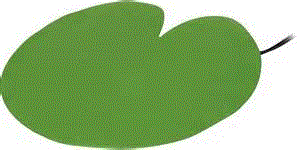 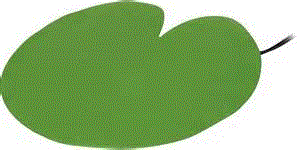 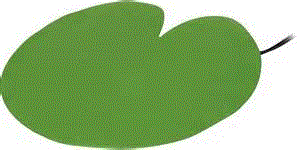 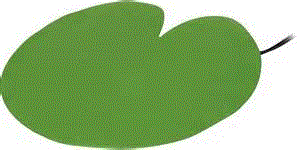 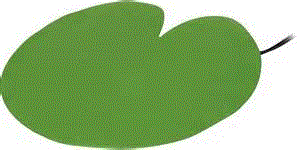 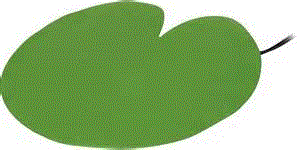 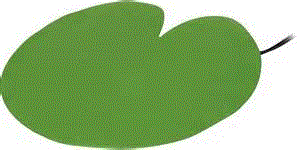 6174 is a Magic Mumber
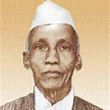 6174 is called the Kaprekar constant
after mathematician Dattaraya Ramchandra Kaprekar
Multiply Two Two 
Digit Numbers By Cheating
e.g. 23 x 45

Write down the product of the units figures 
= 3 x 5 = 15
Write down the product of cross multiplying the tens with the units digits = (2x5) + (3x4) = 10+12 = 22  
Write down the product of the tens digits = 2x4 = 8
Write these down as follows…
H   T   U
8   22 15
Add the tens in the units column to the tens
8   23  5
Add the 20 in the tens column to the hundreds
10 3 5
Answer 1035
How does this work?
Multiply Two Two 
Digit Numbers By Cheating
e.g. 23 x 45

It works in exactly the same way as you were taught…
                                             	23
                                             	45
                                             ----
                                            H T U
Multiply the 5 units first         1 5       
                                            1 0
Multiply the 4 tens next     1 2
                                            -----
Add                                    1035
Odds and Evenings with Dice
This evening you are at the casino playing Dice

There are two dice and you have three chips.

Which numbers do you bet on to 
maximise your chance of winning?

And what are the odds of winning?
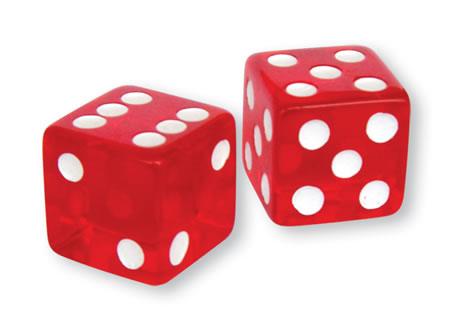 Odds and Evenings with Dice
Which numbers do you bet on to 
maximise your chance of winning

Answer 6, 7 and 8 – they are the most likely outcomes?










Answer 16 out of 36 = 0.44444…. Or 44.444…%
The Twelve Days of Christmas
A partridge in a pear tree 
Two turtle doves 
Three French hens 
Four calling birds 
Five gold rings 
Six geese a-laying
Seven swans a-swimming 
Eight maids a-milking 
Nine ladies dancing 
Ten lords a-leaping 
Eleven pipers piping 
Twelve drummers drumming
How many individual presents did I get on the twelfth day?

How many individual presents did I get in total?

Can you construct a spreadsheet to do this?
The Twelve Days of Christmas
A Card Trick
1.    Give a pack of cards to someone to shuffle

2.    Lay out twelve cards, ask someone to identify four

3.    Secretly look at the bottom card and remember it

4.    Put those not chosen on the bottom of the pack

5.    Turn over the cards, say “You chose these”

6.    Now put cards on top counting up to ten for each card 
        (e.g. if a 6 then add 7,8,9,10 – four cards)

  Ask someone to add up the face cards (e.g. 6 + …. ) and tell       you the answer.

8.    Count out this number of cards face down.

9.    Say the top card will be ….. (the one you remembered)

10.   Turn it over and, amazingly, you are right.
A Card Trick
What is the maths 
behind this trick?
A Card Trick
Count out twelve cards – the bottom card you remembered is now no 40 in the pack

Suppose the card in the first of the four chosen cards is A1, the second A2, etc.

For A1, count out up to 10, you have counted an additional 10-A1 cards

After doing this four times the  number of cards left is          40-(10-A1)-(10-A2)-(10-A3)-(10-A4)

      This is A1+A2+A3+A4+8 (the 8 under your chosen card)

5.   If you count out A1+A2+A3+A4 you get to your chosen card!
Square a 2 Digit Number
The Up-Down Method
e.g. 37
What is next higher multiple of 10 = 40
What is the difference between 40 ad 37 = 3
Choose 40 – 3 – 3 = 34
Multiply 34 x 40 (easier) = 1360
Square the difference in step 2 = 23 x 3 = 9
Add step 4 to step 5 = 1360 + 9 = 1369

                How does this work?
Square a 2 Digit Number
The Up-Down Method
Same Birthday
There are 32 in your class all the same age.

What is the chance that two have the same Birthday?

3% 10%?  25%?  45%?  60%?  75%? More?
Same Birthday
There are 32 in your class all the same age.

What is the chance that two have the same Birthday?

The chance is just over 75%
Same Birthday
You work out the opposite.

Chance of Pupil 2 not having same Birthday is 365-1/365

Chance of Pupil 3 not having same Birthday as Pupil 1 or 2 is 365-2/365
 
Etc. 

Then multiply all the chances together
Same Birthday
(N+1)x(N-1) = N2-1
We can all do the algebra 

= N2 + N – N – 1 
= N2-1

But can you prove this using just geometry?
(N+1)x(N-1) = N2-1
N
N+1
N2-1
N2
N
N-1
+1
Move bottom row 
but turn 90o to here
Factorials!
A factorial operator (!) works like this:

9! = 1+2+3+4+5+6+7+8+9 = 45

But did you know that 9!-!9 always = 0 
even if you reverse and subtract the individual numbers
 
9! = 1+2+3+4+5+6+7+8+9 = 45
9! = 9+8+7+6+5+4+3+2+1 = 45
Subtract
Answer = -8-6-4-2-0+2+4+6+8 = 0

Why?
Factorials!
Using N as any number:

N! = 1+2+3+……+(N-2)+(N-1)+N

Reverse and subtract the individual numbers
 
N! = 1+    2+     3+……+(N-2)+(N-1)+N
N! = N+(N-1)+(N-2)… .+3      +2       +1
Subtract
Answer = (1-N)+((1-N)-2)…+((N-1)-2)+(N-1)
But pairing the first and last together, etc.
(1-N)+(N-1)=0, ((1-N)-2)+((N-1)-2)=0….
We get pairs each of which when added = 0  (or a 0 on its own)

QED = Quad Erat Demonstrandum (or = Quite Easily Done)
The Answer is always 34
In the table below – circle any number and cross 
out all the numbers in the row or column
The Answer is always 34
Circle any other number not crossed out 
and cross out all the numbers in that row or column
The Answer is always 34
Circle any other number not crossed out 
and cross out all the numbers in that row or column
Add the numbers not crossed out = 34
Calendar Addition
Take any calendar and get your friend to identify a 3 x 3 square
Tell him/her to add them up
You write down the answer as 9 x the centre square
Why does this always work?
Calendar Addition
Let N be the first number in the square
The nine numbers are

 N+(N+1)+(N+2)+(N+7)+(N+8)+(N+9)
+(N+14)+(N+15)+(N+16)

= 9N + 72 

= (N+8) x 9

N+8 is the middle number in the square
Bakers’ DozenA Piece of Cake
You have three round cakes of different sizes,
30cm, 40cm and 50cm

What is the fewest number of cuts to divide the cakes into eight equal portions?
Bakers’ DozenA Piece of Cake
Two cuts only as follows….

Place each on top of the others

Cut vertically, turn 90o and cut vertically again.

¼ of the 30cm + ¼ of the 40cm = ¼ of the 50cm

Because 32 + 42 = 52 (the Pythagorean 345 Triangle)
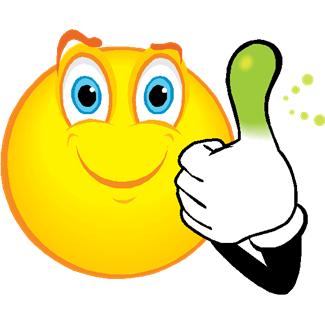 Thank You